Waste Management Association of B.C., 4th Annual AGM Conference January 29, 2015Surrey, BC
Guideline 9.1-1: EXCLUSIONS 
Presented by:
Richard Duguay, BSc, MHSc, CIH, CRSP, ROH
Senior Regional Officer
WorkSafeBC
Kamloops Office
Guideline 9.1-1: Exclusion Process
Introduction: 

BC’s Experience
Confined Spaces definition
Hazard Assessment
Verification and Testing
Ventilation
Standby Persons
Rescue
Hazard Assessment Summary
 Guideline 9.1-1
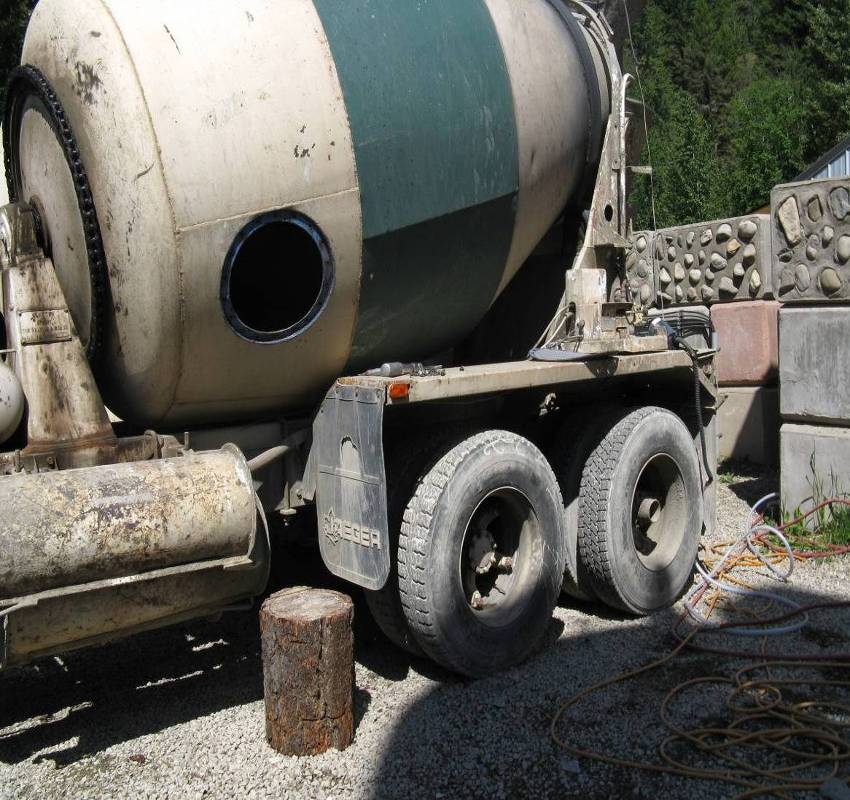 Guideline 9.1-1: Exclusion Process
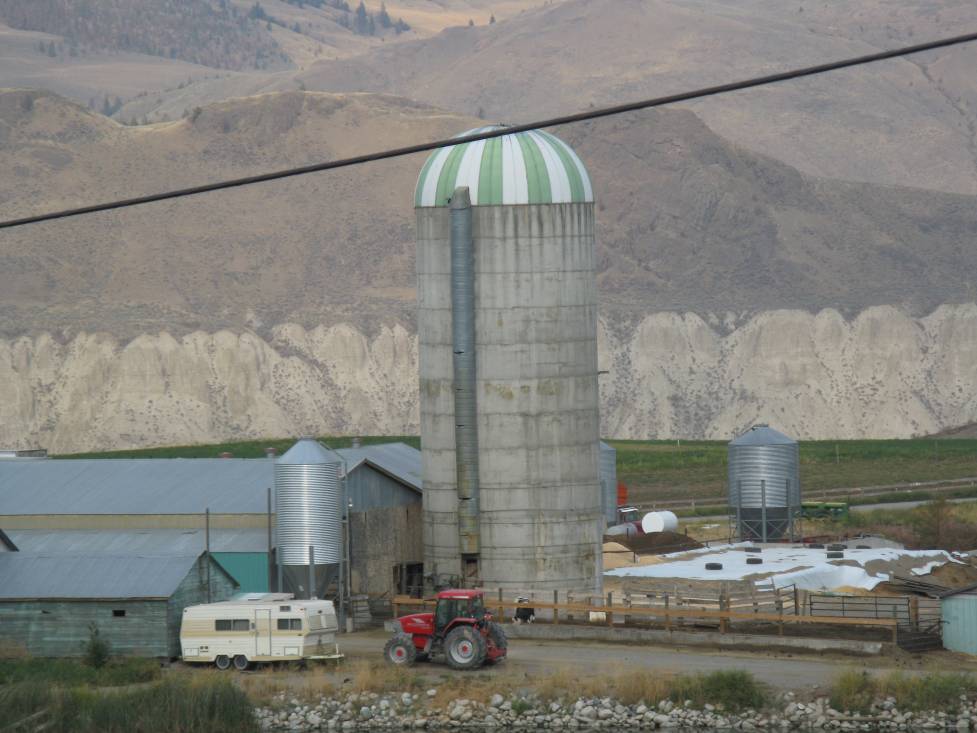 BC’s Experience , Confined Spaces Fatalities:
1985-2003 (estimated)
Hydrogen Sulfide----2
 Flammable/explosiveatmosphere----2
Oxygen deficiency----15
Entrapment 1
(COHSN: 18 deaths between 1989-2004,  including 5 would be rescuers)
3
3
Guideline 9.1-1: Exclusion Process
9.1 Confined space definition
…except as otherwise determined by the board… 

 Is enclosed or partially enclosed
 Is not designed or intended for continuous human occupancy
 Has limited or restricted means of entry or exit
 Is large enough and so configured…
Guideline 9.1-1: Exclusion Process
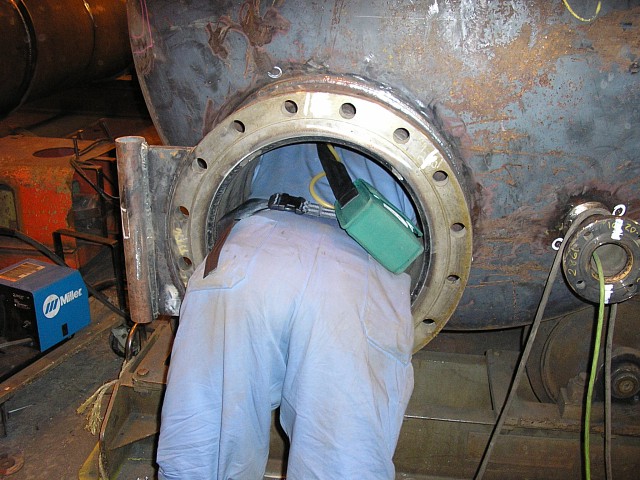 Hazard assessment, basis for:
Hazard identification
Hazard control
Written program
Written procedures
Permit
Supervisory responsibilities
Instruction and training given to persons
The regulation considers confined spaces to be hazardous.
5
5
Guideline 9.1-1: Exclusion Process
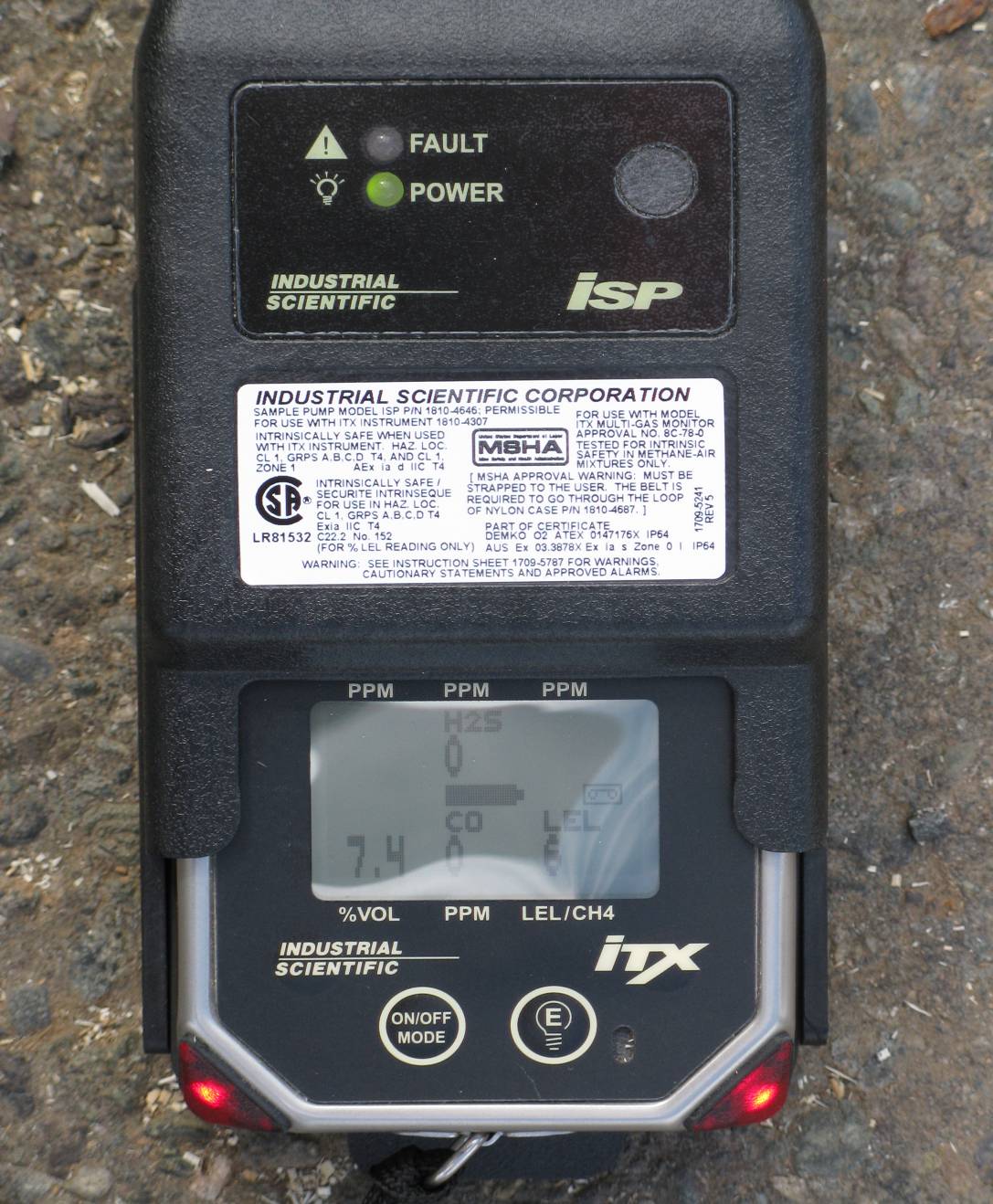 Hazard assessment:   
Oxygen deficiency /enrichment
Flammable gas, vapor or mist 
Combustible dust
Other hazardous atmospheres
Lock-out and isolation
Engulfment and entrapment
Other hazardous conditions
6
6
[Speaker Notes: H2S, 0 ppm

CO, 0 ppm

O2, 7.4 %

LEL, 6%

CO2, 
~100,000 ppm

Methane, ~1600 ppm]
Guideline 9.1-1: Exclusion Process
All confined spaces must be tested; have continuous ventilation; have standby/rescue

9.24-9.26: Verification and testing
9.30-9.33: Ventilation 
9.34-9.36: Standby persons
9.37-9.41: Rescue
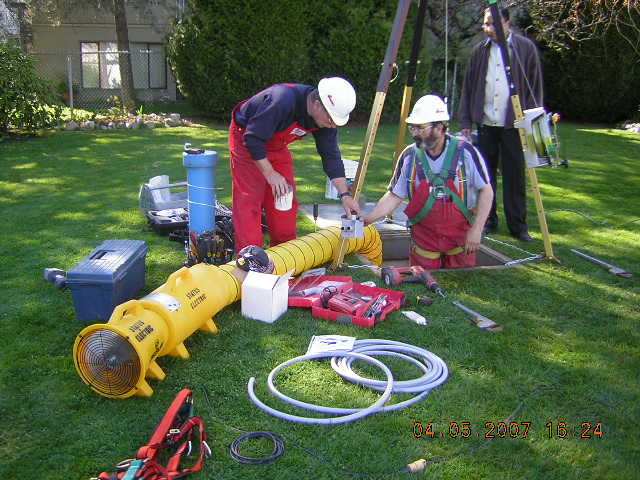 Compliance with 9.25, 9.30, 9.34-9.36, and  9.37.
Guideline 9.1-1: Exclusion Process
Hazard assessment summary: 
Atmospheric
Lockout
Isolation
Engulfment
Entrapment
Hazard assessment
Standby/rescue
Ventilation
Testing
An exclusion submission must address these.
Guideline 9.1-1: Exclusion Process
Guideline 9.1-1: 
 No engulfment hazards
 No entrapment hazards
 Clean respirable air at all times
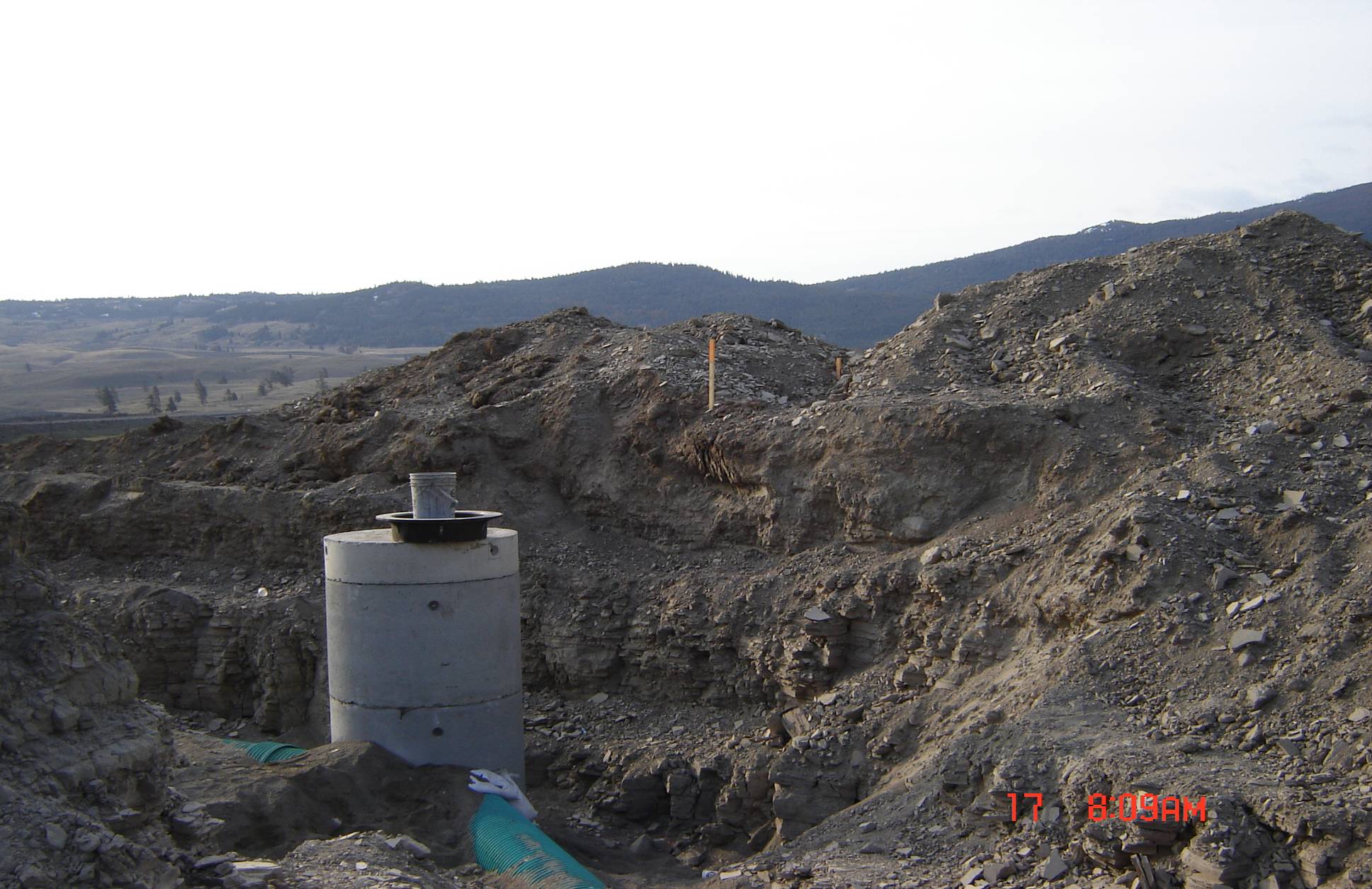 Guideline 9.1-1: Exclusion Process
Guideline 9.1-1
EMPLOYERS HAZARD
ASSESSMENT MUST CONSIDER:
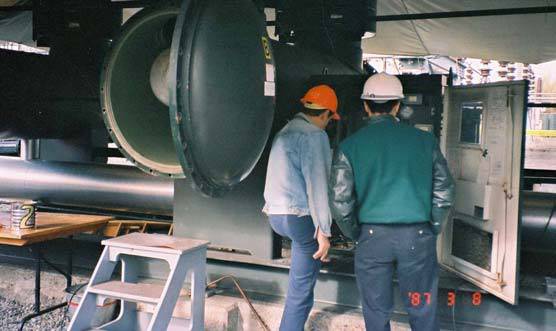 What did/does the space contain?
 Is the space ventilated?
 Adjacent piping?
 Material conveyances?
 Other?
Guideline 9.1-1: Exclusion Process
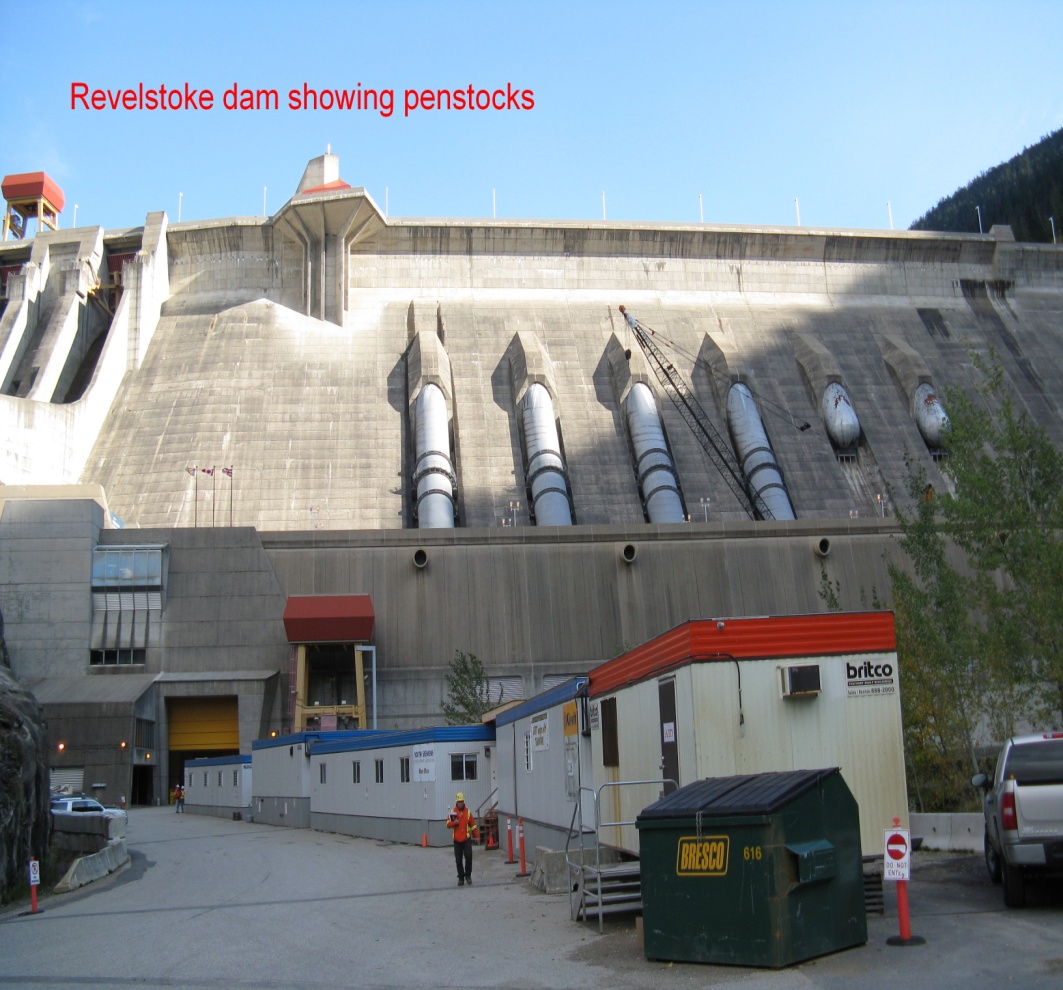 Guideline 9.1-1

Employer submits to     WorkSafeBC

  Committee reviews the    submission

  Recommendation forwarded    to Regulatory Practices

  Employer notified in writing
Guideline 9.1-1: Exclusion Process
Guideline 9.1-1: 
Front loading garbage trucks
Confined space?
Does the hopper contain clean respirable air?
Guideline 9.1-1: Exclusion Process
THANK YOU!